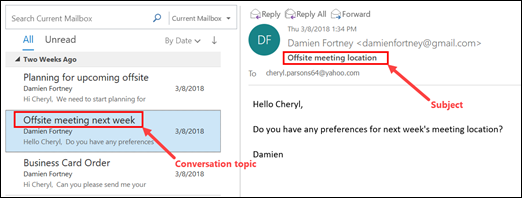 Galatians 6:11
See with what large letters 
I have written to you with my own hand!
Galatians 6:12
As many as desire to make 
a good showing in the flesh, these would compel you to be circumcised, only that they may not suffer persecution for the cross of Christ.
Galatians 6:13
For not even those who are circumcised keep the law, 
but they desire to have you circumcised that they may boast in your flesh.
Galatians 6:14
But God forbid that I should boast except in the cross of our Lord Jesus Christ, by whom the world has been crucified to me, and I to the world.
Galatians 6:15
For in Christ Jesus neither circumcision nor uncircumcision avails anything, but a new creation.
Galatians 6:11
See with what large letters 
I have written to you with my own hand!
Galatians 6:12
As many as desire to make 
a good showing in the flesh, these would compel you to be circumcised, only that they may not suffer persecution for the cross of Christ.
Galatians 6:13
For not even those who are circumcised keep the law, 
but they desire to have you circumcised that they may boast in your flesh.
Judaizers needed to be 
LIKED by other people.
This core conviction 
will NEVER make a difference for Jesus.
Galatians 6:14
But God forbid that I should boast except in the cross of our Lord Jesus Christ, by whom the world has been crucified to me, and I to the world.
Galatians 6:15
For in Christ Jesus neither circumcision nor uncircumcision avails anything, but a new creation.
1 Corinthians 1:18
For the message of the cross 
is foolishness to those who 
are perishing, but to us who 
are being saved it is the 
power of God.
“Jesus is all I NEED.”
“Don’t need to be a big PREACHER, you have a big MESSAGE.”
JESUS + NOTHING = EVERYTHING